Classification des angiospermes
		
En classifications classique les angio. se divisent en : 
monocotylédones et dicotylédones, cela sur la base de nombreux caractères: voir tableau suivant
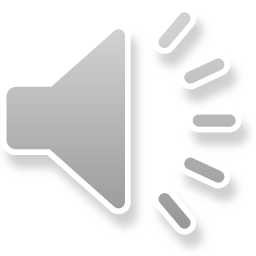 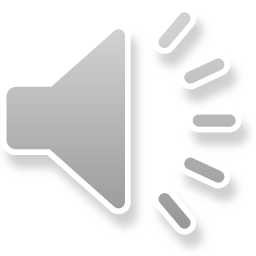 Comparaison entre Monocotylédones et Dicotylédones
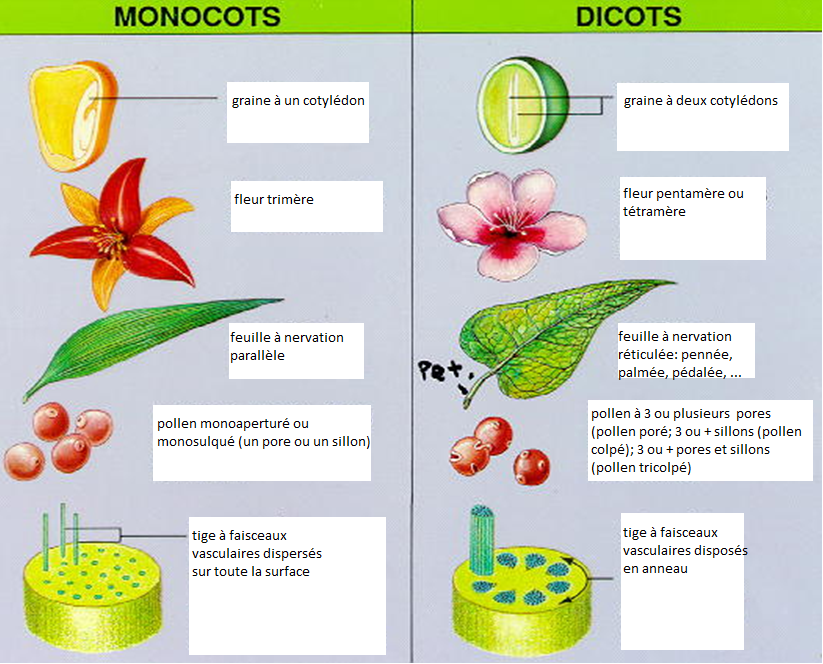 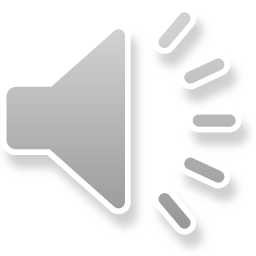 En classification phylogénétique on distingue :
                
	       Monosulqués  ou Euangiospermes monoapreturés : anciennes dicotylédones ou magnoliidées  (Paléoherbes + Paléoarbres) +  monocotylédones (* Liliaceae s. l., * Poaceae)

	       Tricolpés ou Eudicotylédones
exp. de 4 clades et des familles principales :
	 * Eudicots primitifs : Ranuculaceae 
                 * Caryophyllidées : Caryophyllaceae
	* Rosidées: Fabaceae, Brassicaceae
	* Astéridées: Lamiaceae, Scrophulariaceae, Apiaceae, Asteraceae
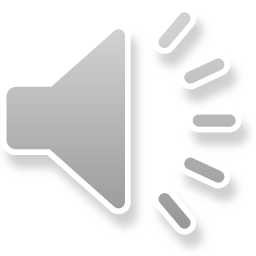 Monosulqués ou Euangiospermes monoaperturées

*fleurs trimères
*apétales ou à périanthe formé de tépales
parfois insertion spiralée des pièces florales
*pollen à une seule aperture
* graine à 1 cotylédon (Monocotylédones) ou graine à 2 cotylédons (Magnoliidées)
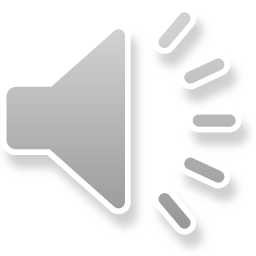 Dicotylédones primitifs: Magnoliidées
Paléoherbes : Nyphaeaceae

* plantes aquatiques 
*réceptacle floral +ou- allongé (thalamus)
*pièces florales spiralées, parfois en verticilles et trimères 
* fleurs svt avec tous les intermédiaires entre tépales et étamines
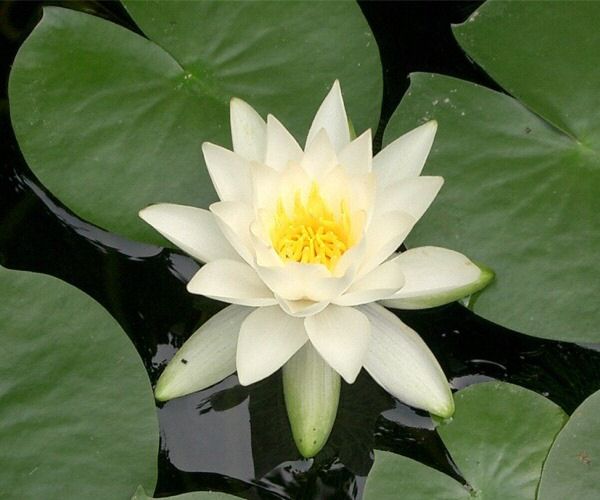 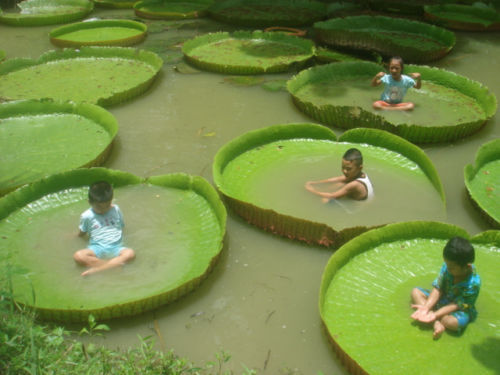 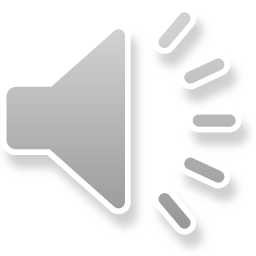 Nymphaea alba
Victoria sp.
Paléoherbes: Arstolochiaceae
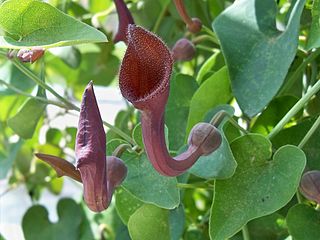 Liane ; fl. à périanthe réduit aux sépales et  
en forme de pipe
Arsttolochia baetica, Aristoloche « beraztem »
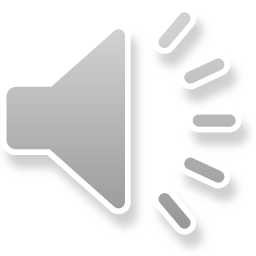 Paléoherbes: Piperaceae
Liane originaire d’Inde , à baies riches en amides donnant la saveur piquante de l’épice la plus utilisée dans le monde
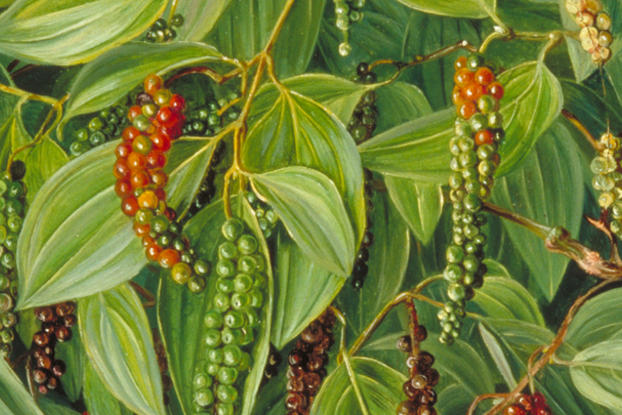 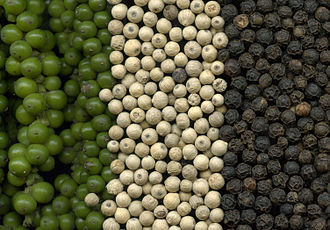 Piper nigrum, Poivre, « labzar »
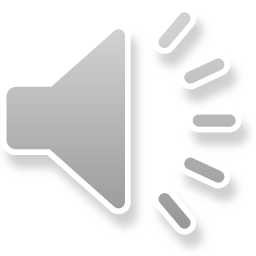 Paléoarbres: Magnoliaceae
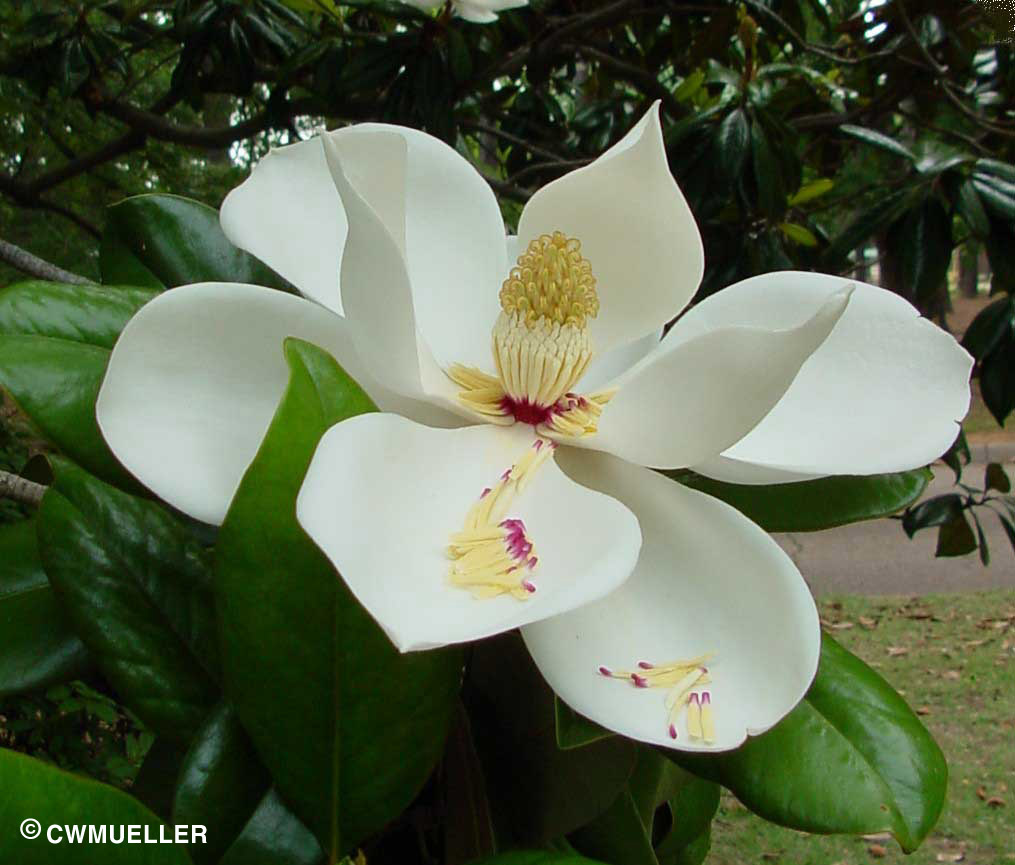 Magnolia sp.
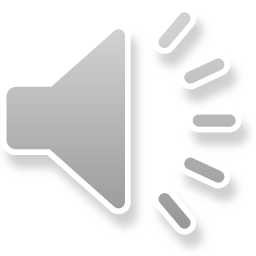 Paléoarbres: Lauraceae
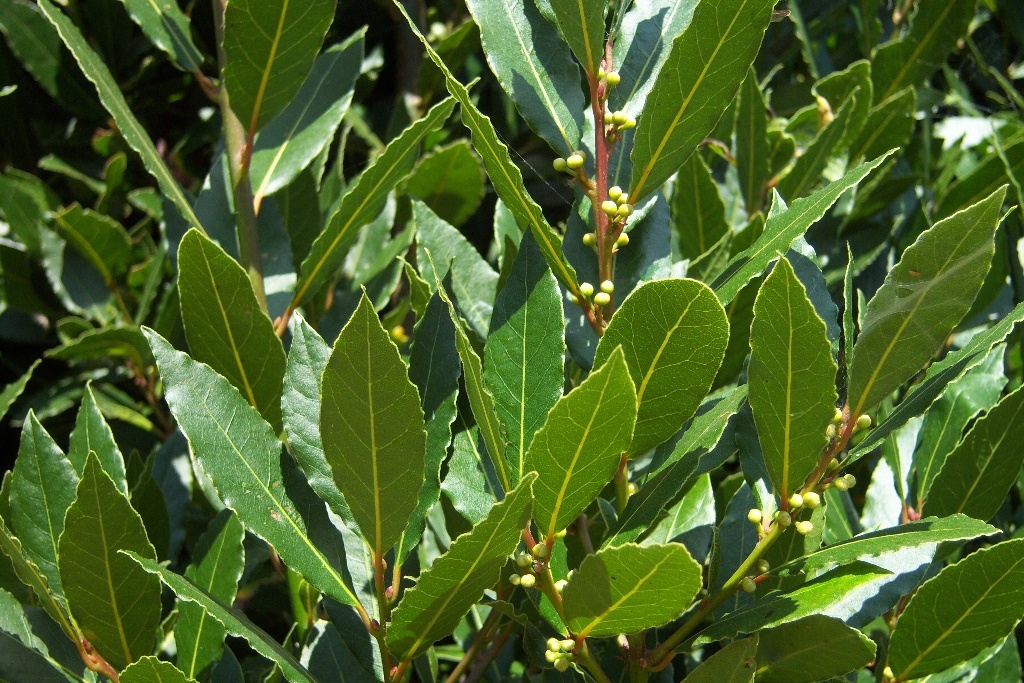 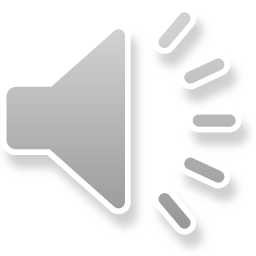 Laurus nobilis, Laurier sauce; « rrand »
Paléoarbres: Lauraceae
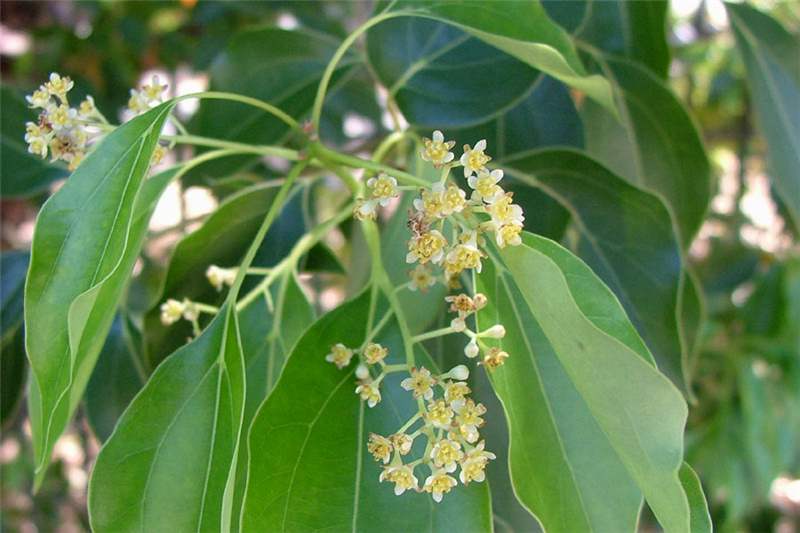 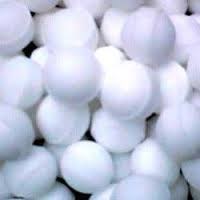 Cinnamomum camphora, Camphrier,    ’kafour’
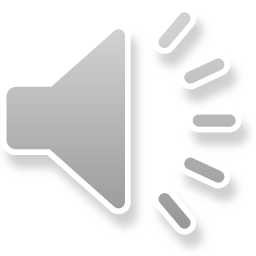 Paléoarbres: Lauraceae
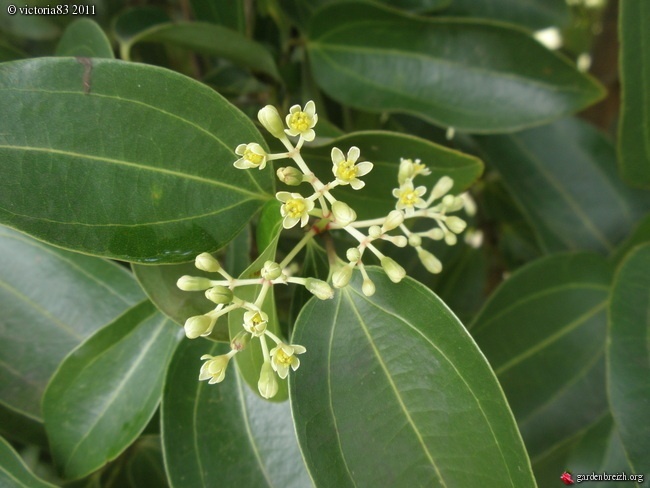 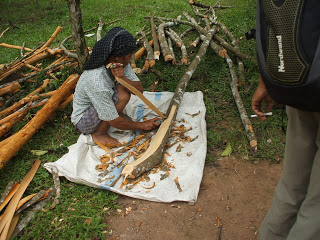 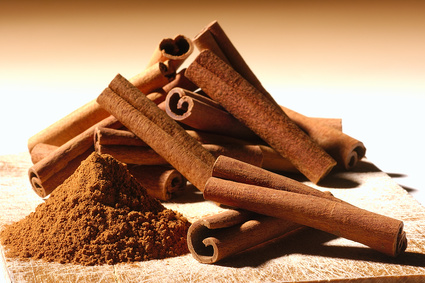 Cinnamomum  verum,
 Cannellier,  »karfa »
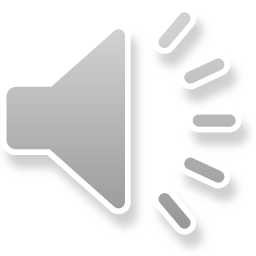 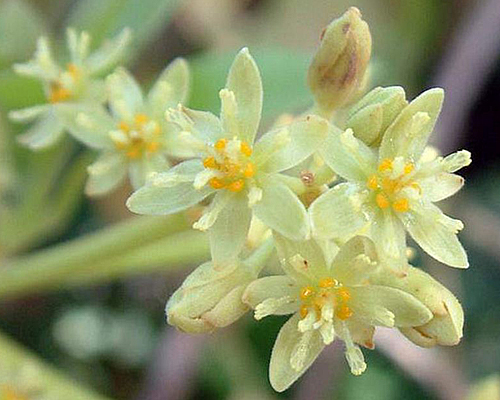 Paléoarbres: Lauraceae
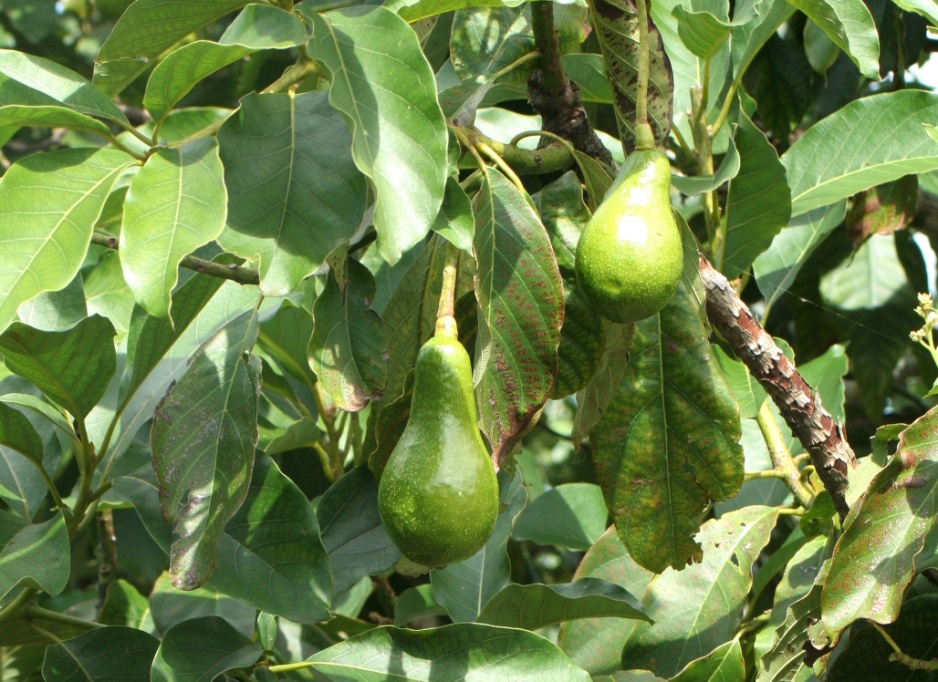 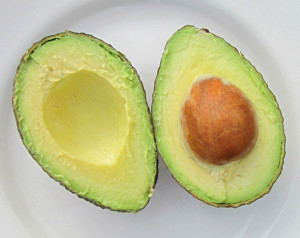 Persea americana, Avocatier
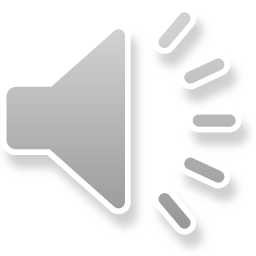 Monocotylédones
* pas de formations secondaires dans la tige et la racine
*tige rarement ramifiée
*faisceaux libéroligneux dispersés dans la tige
*fleur de type 3 (trimère)
* Graine à 1 seul cotylédon
Fl de type  3
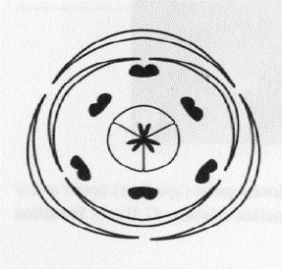 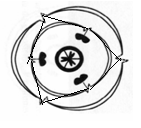 faisceaux libéro-ligneux
(bois et liber)
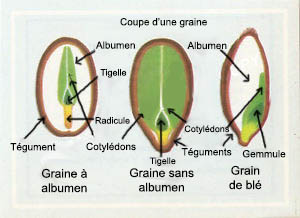 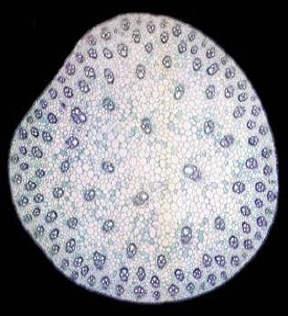 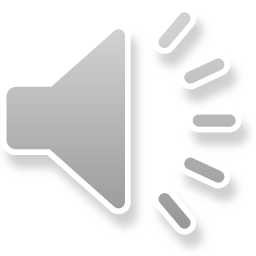 Araceae
Pl des régions tropicales
* très nombreuses espèces ornementales
* spadice simple avec spathe membraneuse
* feuilles souvent plus ou moins triangulaires
* fruit : baie
* toxiques par saponosides et très irritantes à cause de la présence
de raphides d'oxalate de calcium
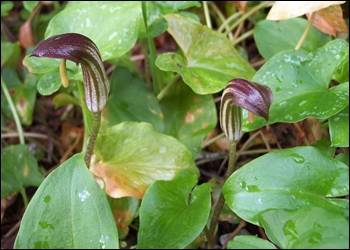 Arisarum vulgare
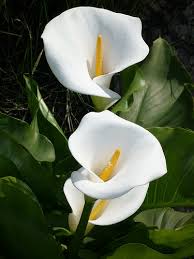 Arum blanc, plante ornementale
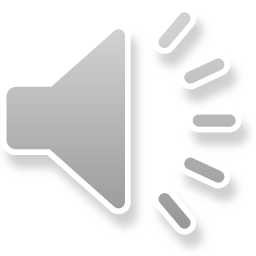 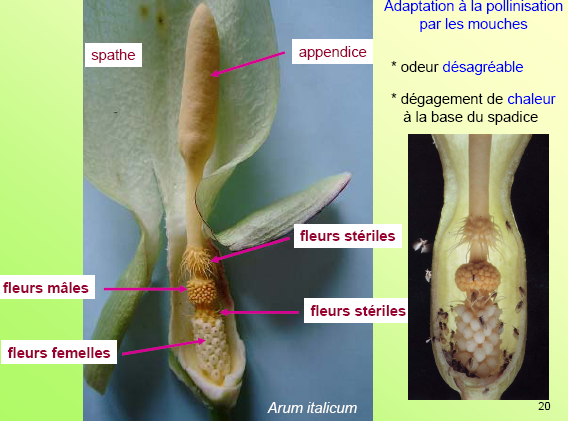 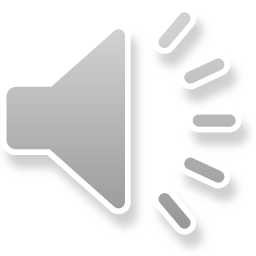 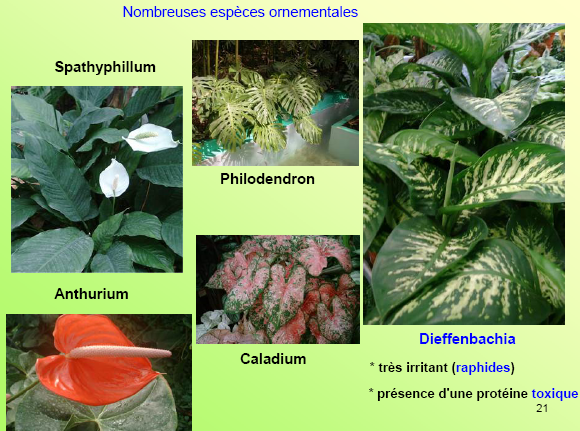 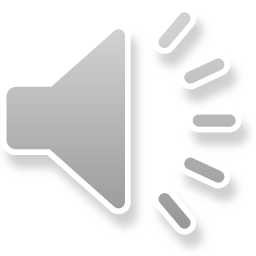 Liliaceae au sens large 
	* Cette famille sera traitée suivant la classification classique  (pl. à ov. supère ) au quelle on y ajoute les Amarylidaceae (pl. à ov. infère)
	* En classi. phylogénétique elle est polyphylétique et a été éclatée en une dizaine de familles parfois monotypiques
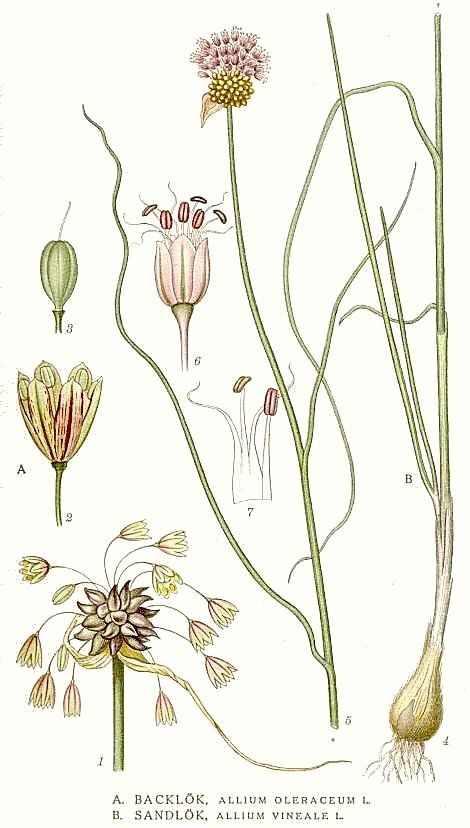 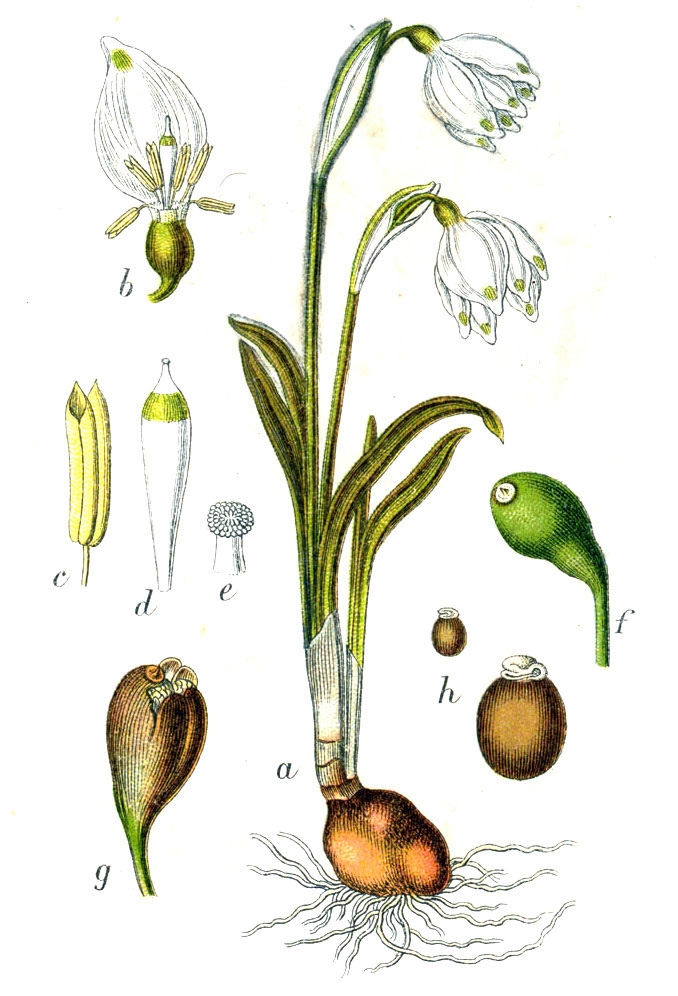 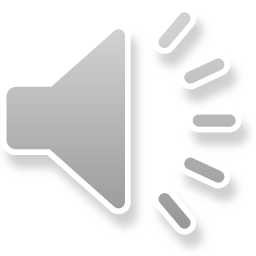 Caractères botaniques et richesse spécifique
La fam. des Liliacées est prise ici dans son ancienne acceptation en systématique classique. Actuellement elle est éclatée en plusieurs familles souvent monotypiques (famille composée d’un genre unique).
Les Liliacées marocaines sont surtout des plantes herbacées, généralement vivaces par des organes de réserves souterrains. Ces organes peuvent être de type bulbe tuniqué (Allium, Dipcadi, Tulipa,etc.) ou écailleux (Scilla, Urginea, etc.), bulbe plein = corme (Colchicum, Androcymbium, Merendera, etc.), tubercules (Asphodelus) ou un rhizome (Asparagus). Certaines espèces du genre Asphodelus sont annuelles. La fam. compte quelques espèces ligneuses grimpantes (Smilax aspera, Asparagus altissimus) ou dressées (Ruscus, Asparagus).
La tige est svt réduite  au niveau souterrain (plateau ou corme des bulbes, rhizome).
Les feuilles sont généralement alternes, en rosette, sessiles et sont svt. engainantes à la base. La nervation du limbe est normalement parallèle. Chez Smilax, elle est partiellement réticulée entre les nervures parallèles. Le limbe est svt. rubané. Celui d’Allium est cylindrique et creux.
Parfois les f. sont réduites à des écailles à peine visibles (Aphyllanthes, Asparagus, Ruscus). Dans ce dernier cas la fonction de photosynthèse est alors assurée soit par la tige verte soit par des rameaux naissant à l’aisselle de ses écailles et développés en cladodes. Ces derniers prennent la forme d’aiguilles ± longues (Asparagus) ou s’aplatissent en faux limbe (Ruscus).
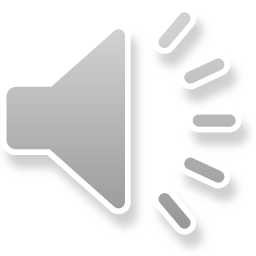 Les fleurs de taille variables sont solitaires ou groupées sur des axes aphylles nommés hampes florales uniflore ou multiflore. L’inflorescence générale est svt de type grappe ou  fausse ombelle. Chez Allium les fl. En fausse ombelle sont contenue au départ dans une grande spathe (= bractée d’inflorescence) complètement fermée. Chez Ruscus et Smilax les fl. de petite taille naissent sur les cladodes. Les fl. sont svt. hermaphrodites, parfois uniquement sexuées (Smilax, Ruscus). Elles sont cycliques, actinomorphes et présentent l’organisation trimère de leurs pièces florales. Souvent fl. Avec bractée et/ou préfeuille.
* Le périanthe simple présente 6 tépales sur 2 verticilles, libres ou ± soudées en tube (Muscari, Dipcadi, Colchicum, Narcissus, etc.). Chez certains taxons exp. Narcissus, le périanthe est pourvu d’une paracorolle (enveloppe supplémentaire au sommet du tube du périanthe) svt. bien évidente.
* L’androcée est formé de 6 étamines habituellement libres. Celui des fl. de Ruscus présente des filets soudés en une colonne sombre.
* Le gynécée  est formé de 3 carpelles soudés en un ovaire supère (Allium, Colchicum, Scilla, Urginea, Dipcadi, Asphodelus, etc.) ou infère (Narcissus, Leucojum, etc.). L’ovaire triloculaire est surmonté de 3 styles soudés rarement libres (Colchicum, Androcymbium, Merendera). Ovules généralement nombreux en placentation axile.
* Le fruit  est soit une capsule loculicide ou septicide, plus rarement baie (Asparagus, Polygonatum, Ruscus, Smilax). 
* Graines albuminées à embryon droit ou courbe. Svt noires, aplaties et ± ailées.
La fam. ainsi définie est représentée au Maroc par env. 110 espèces réparties entre 30 genres. Le g. le plus riche est Allium (env. 20 esp.). Hannonia est un g. monotype endémique du Maroc.
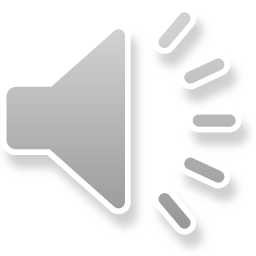 Type biologique & Tige
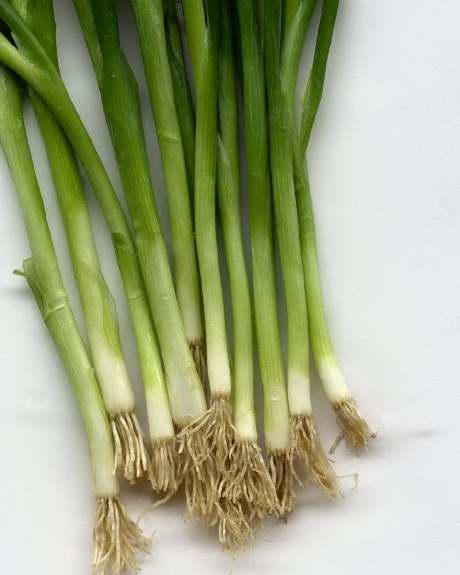 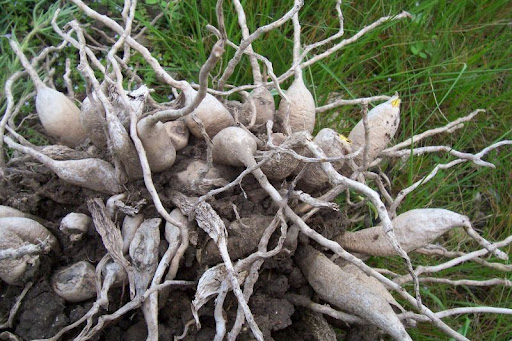 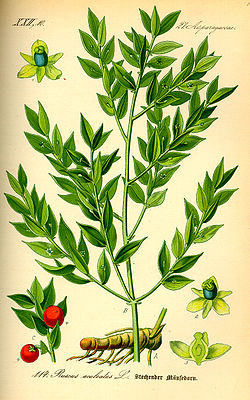 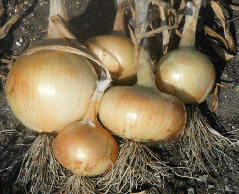 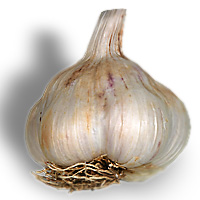 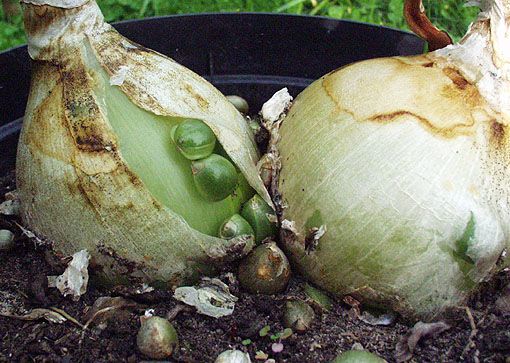 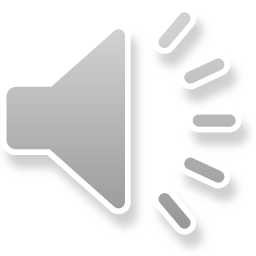 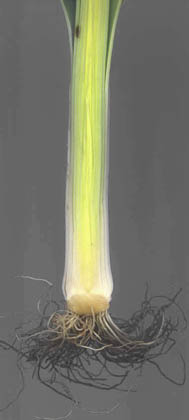 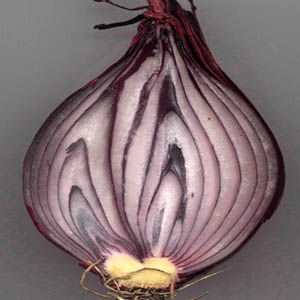 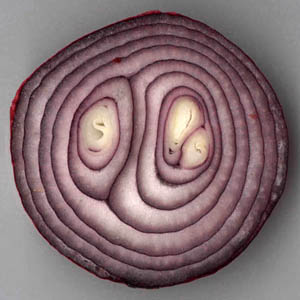 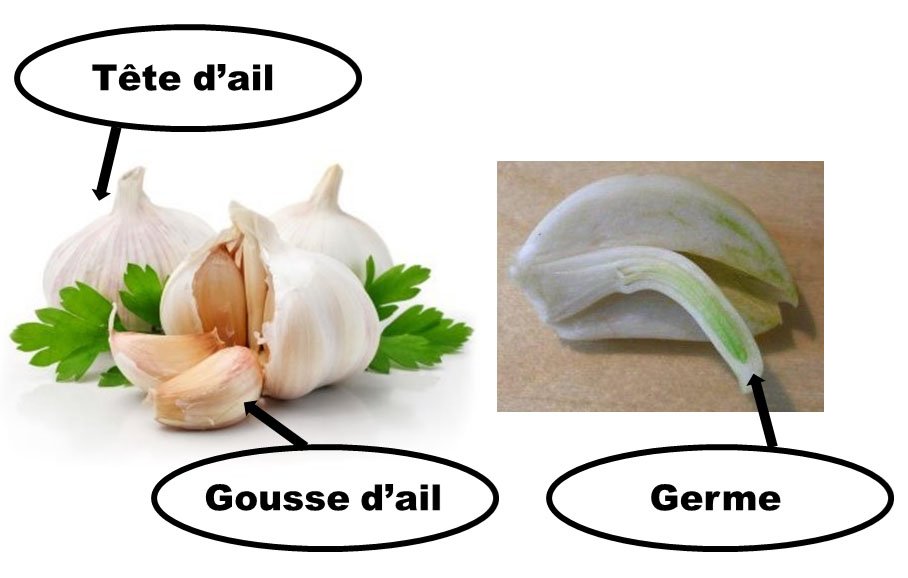 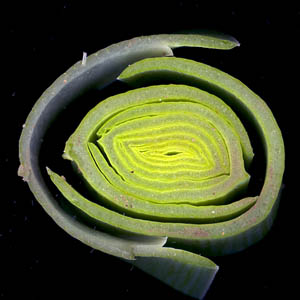 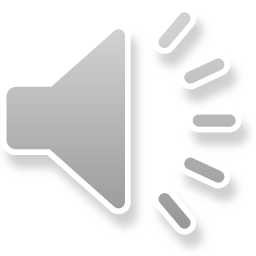 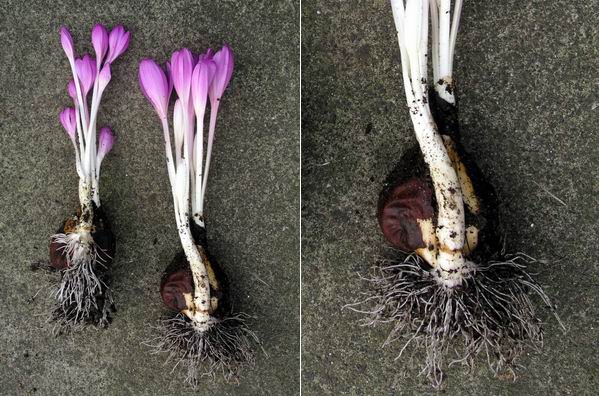 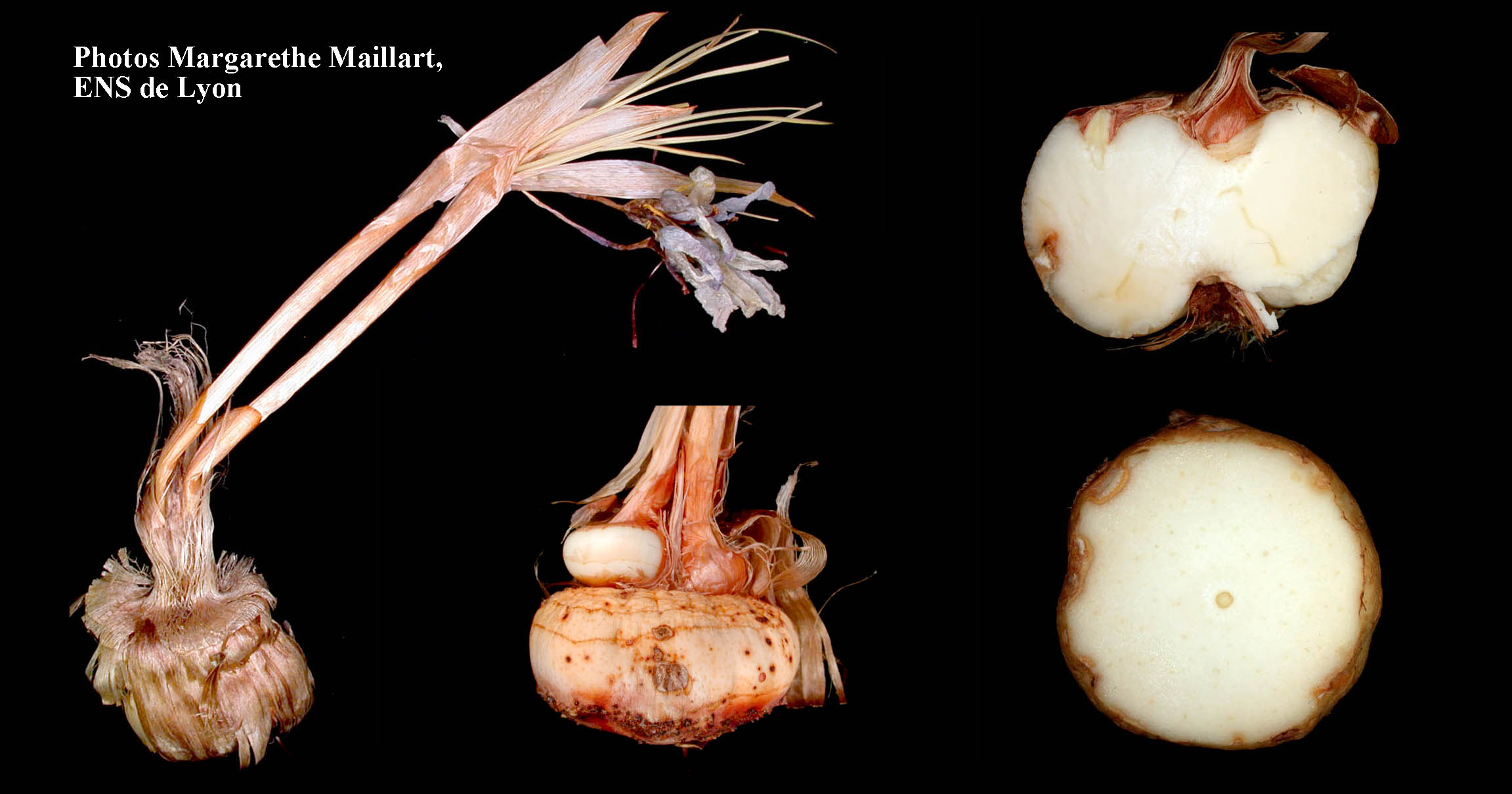 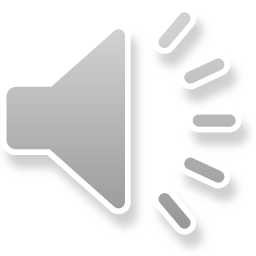 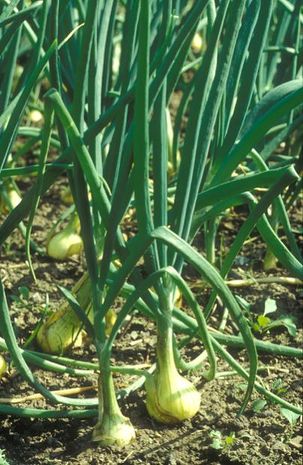 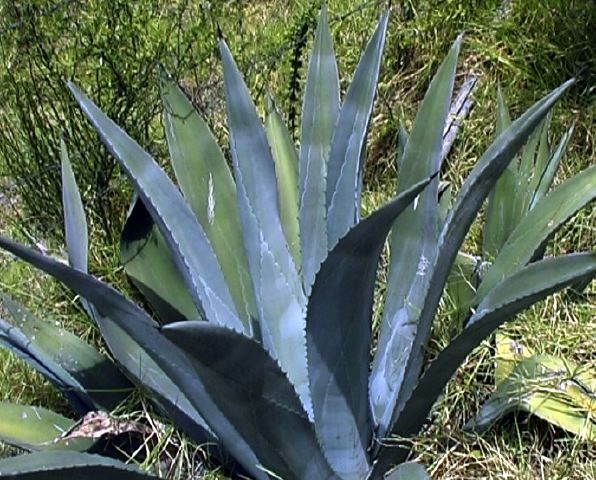 Agave
 americana
Feuilles linéaires alternes, rubanée , à nervation parallèle, parfois charnues
Allium cepa
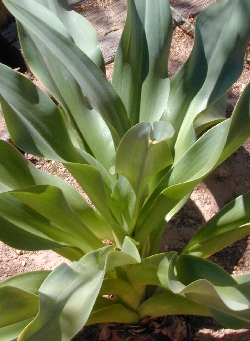 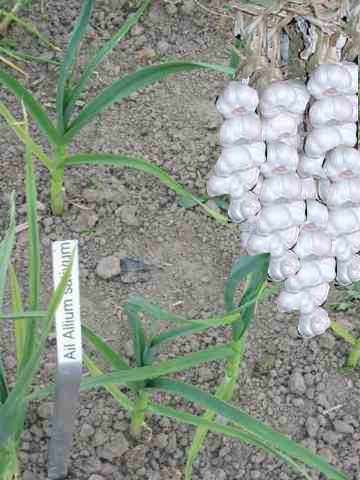 Urginea
 maritima
Allium 
sativaum
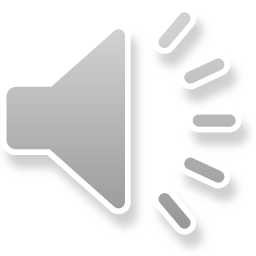 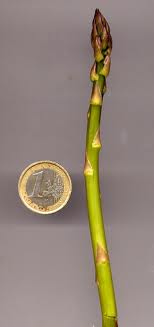 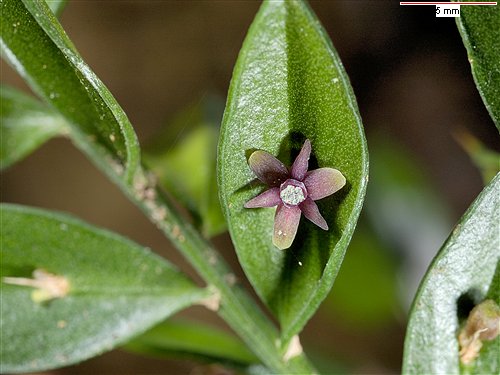 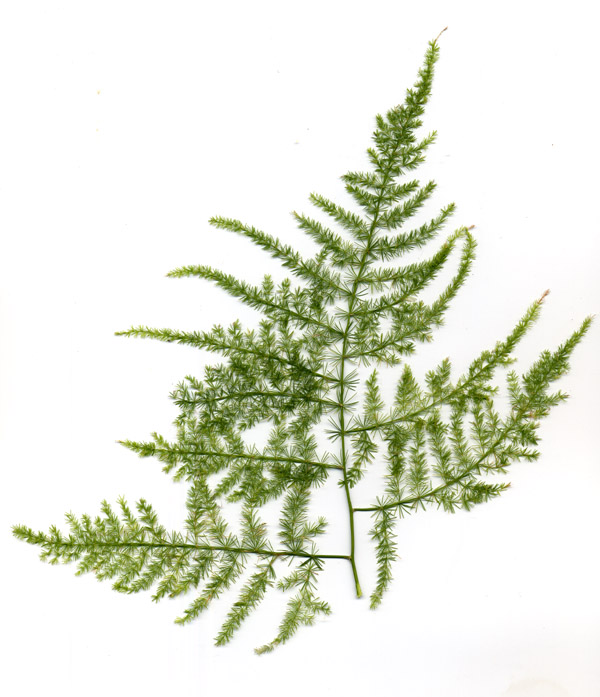 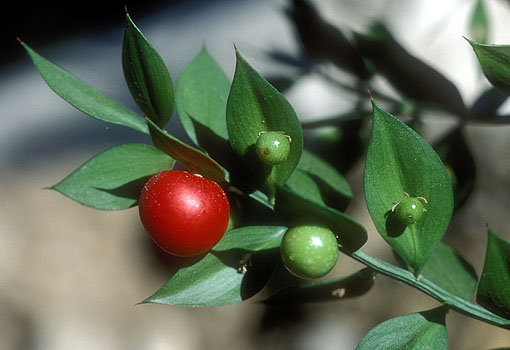 F. en écailles
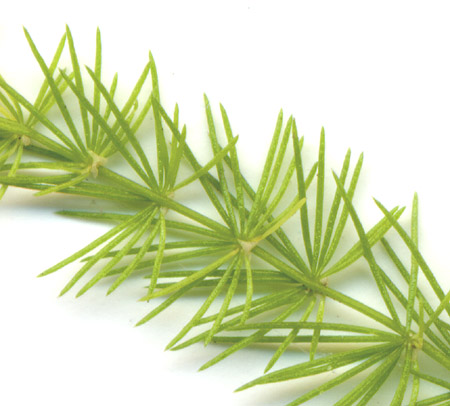 Cladodes
= rameaux aplatis
Asparagus sp.
Ruscus aculeatus
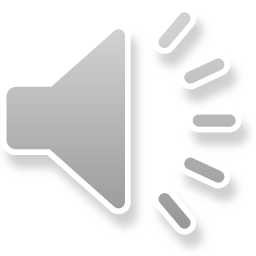 Groupement des fleurs
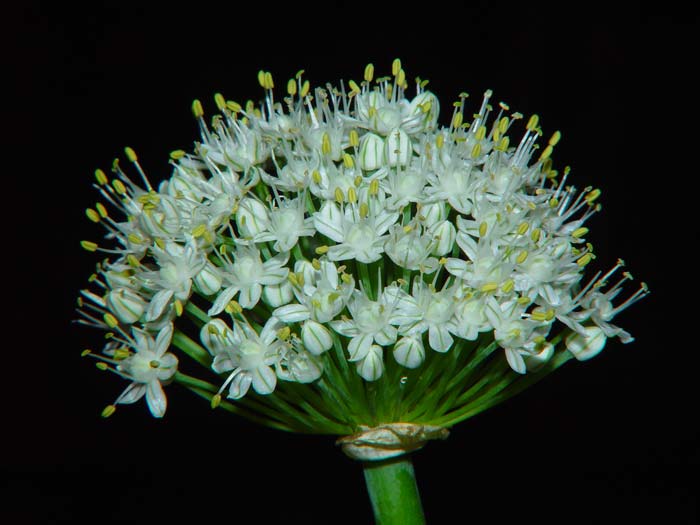 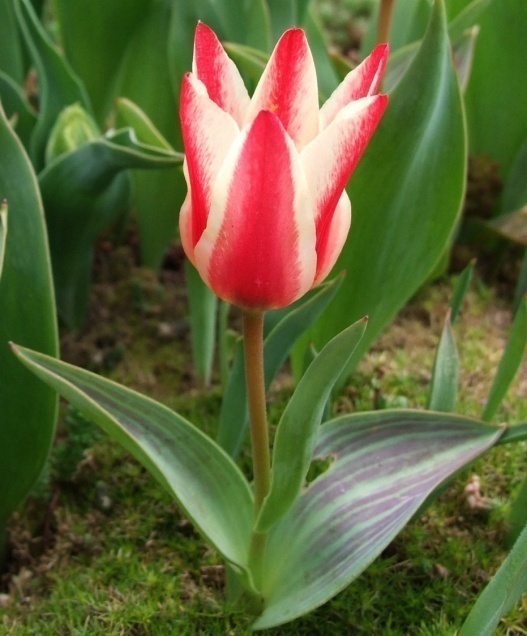 Souvent présence d’une hampe florale (tige aphylle portant que des fl.) uni ou multiflore
Fausse ombelle chez l’Allium
Fleur solitaire chez Tulipa
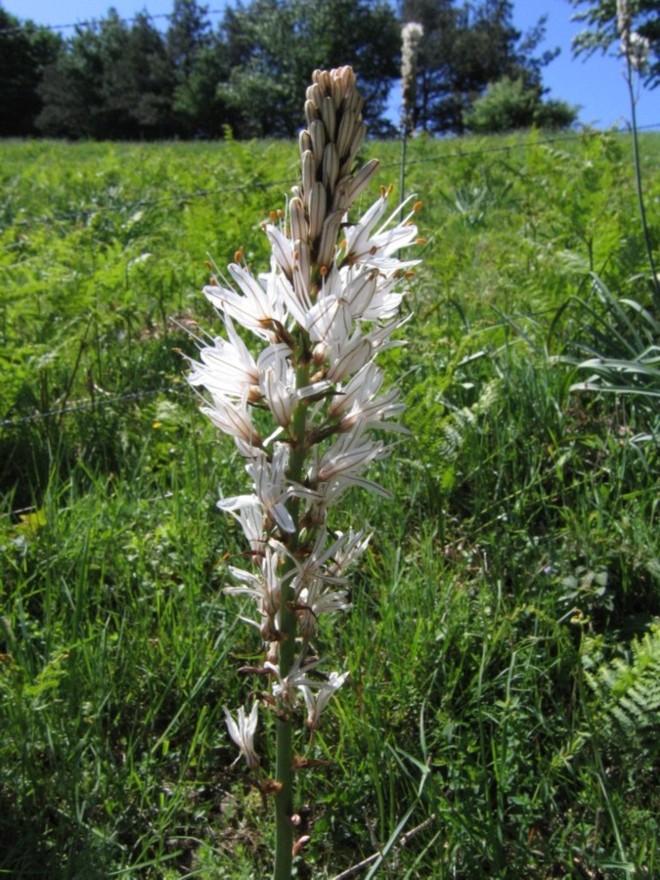 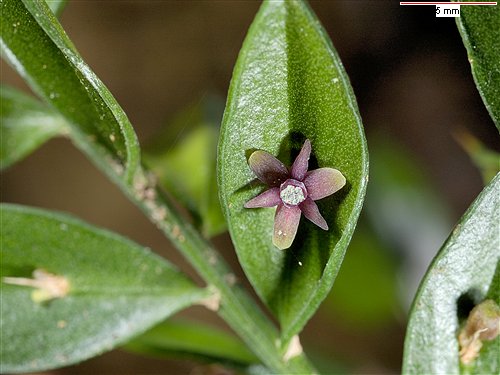 Fleur solitaire chez Rruscus
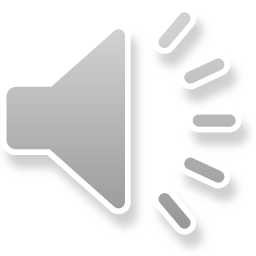 Grappe chez l’Asphodelus
Carac. gener.  des fl. : Fl. actinomorphes, hermaphrodites ou unisexuées,  cycliques, trimères,  à périanthe simple formé de 6 tépales sur deux verticilles dialy ou gamotépales
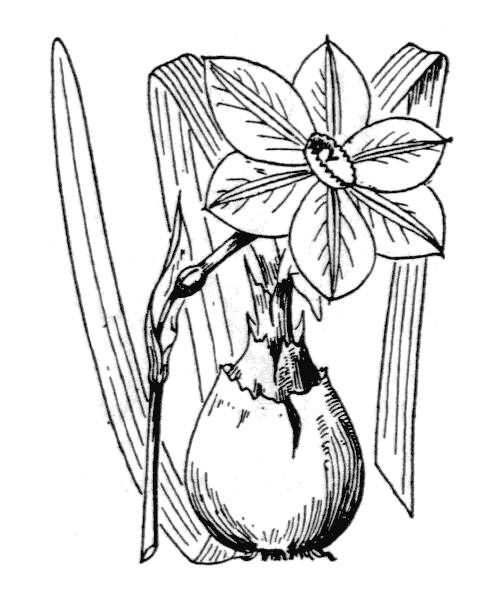 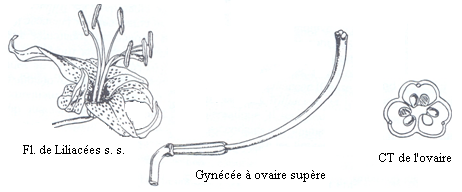 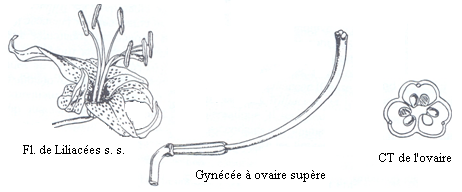 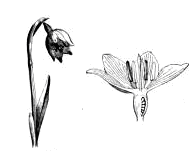 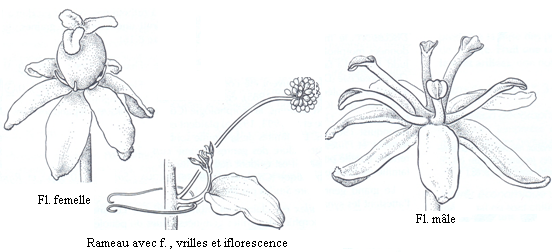 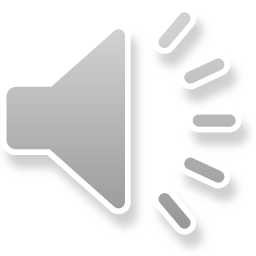 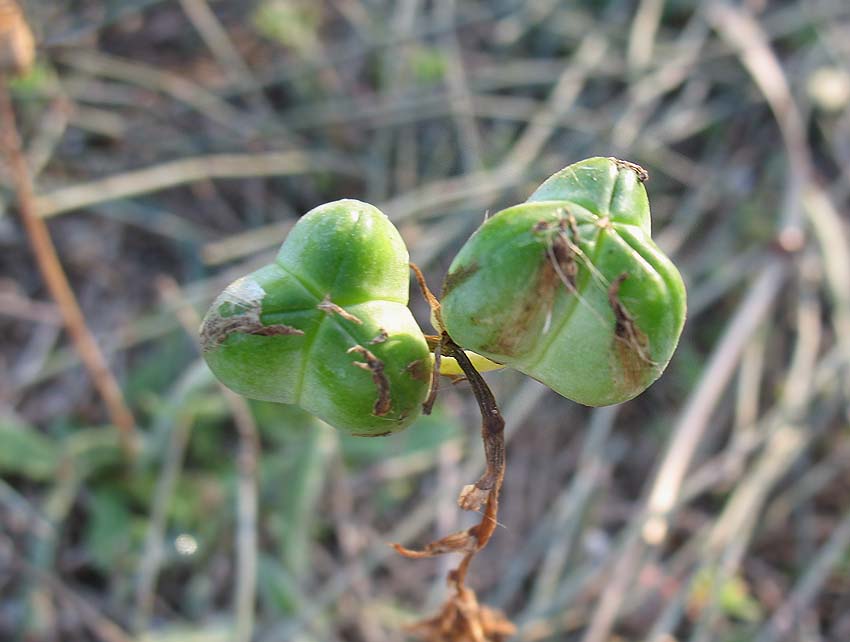 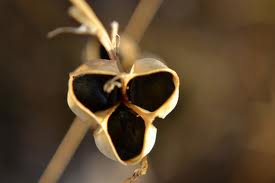 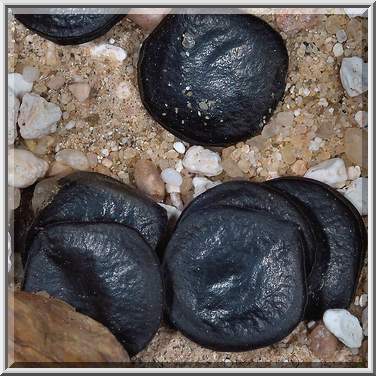 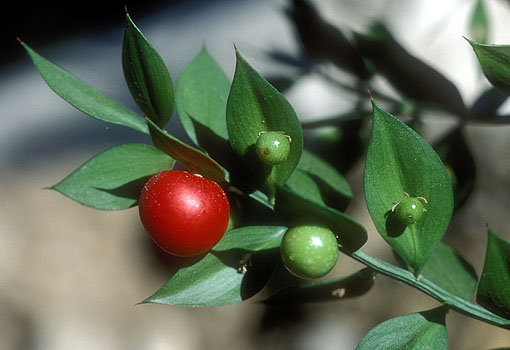 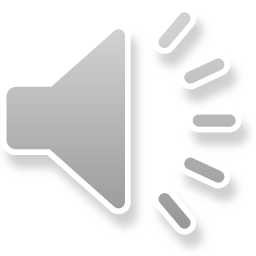 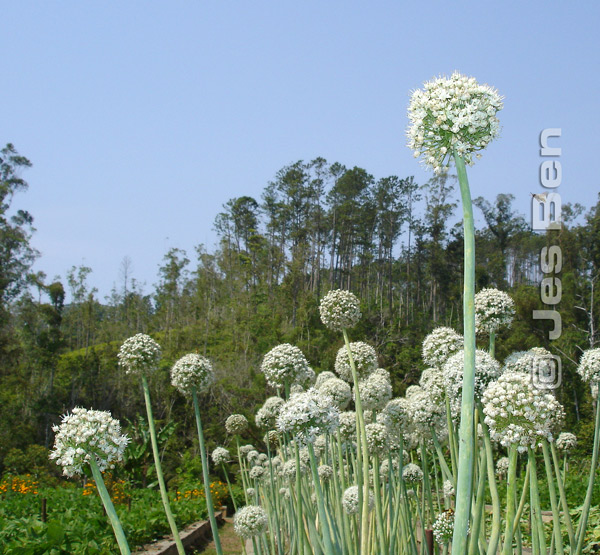 Alliaceae
Allium 
sativum
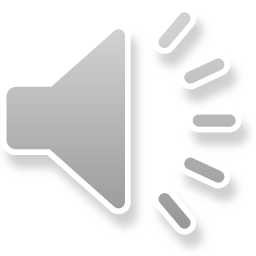 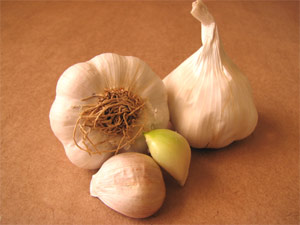 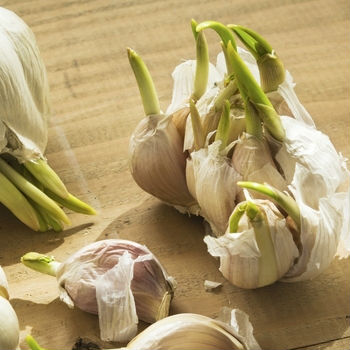 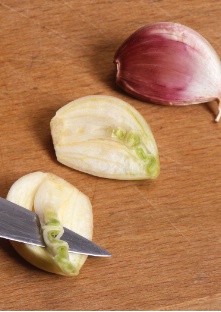 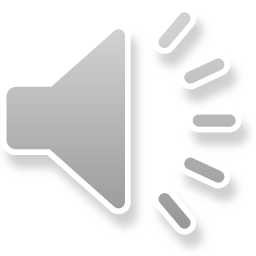 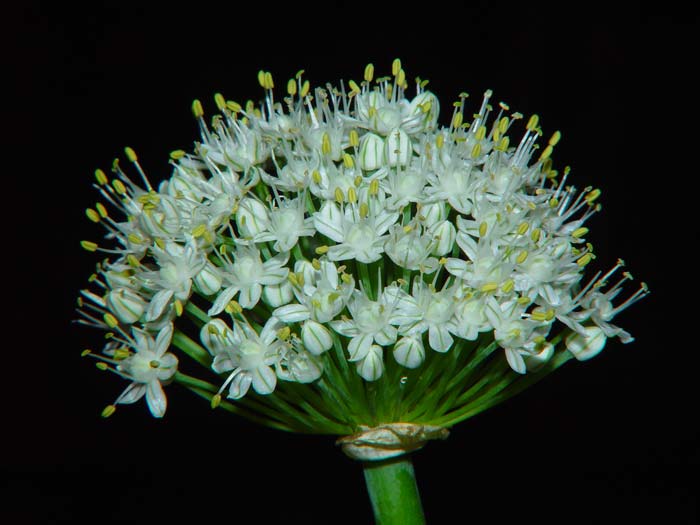 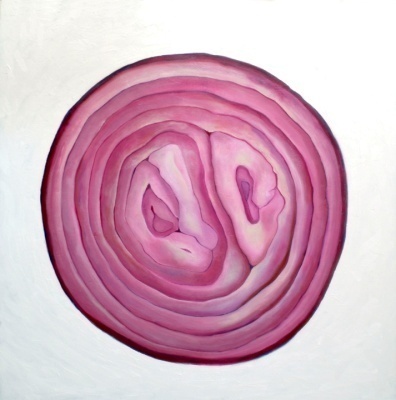 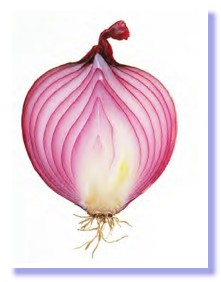 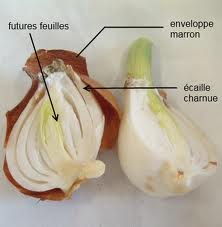 Allium cepa
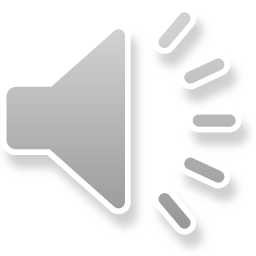 Amaryllidaceae
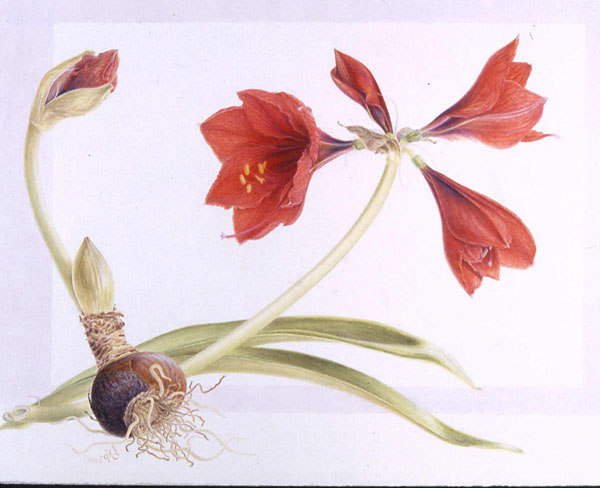 Amaryllis sp.
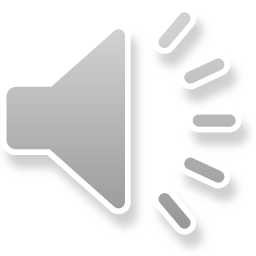 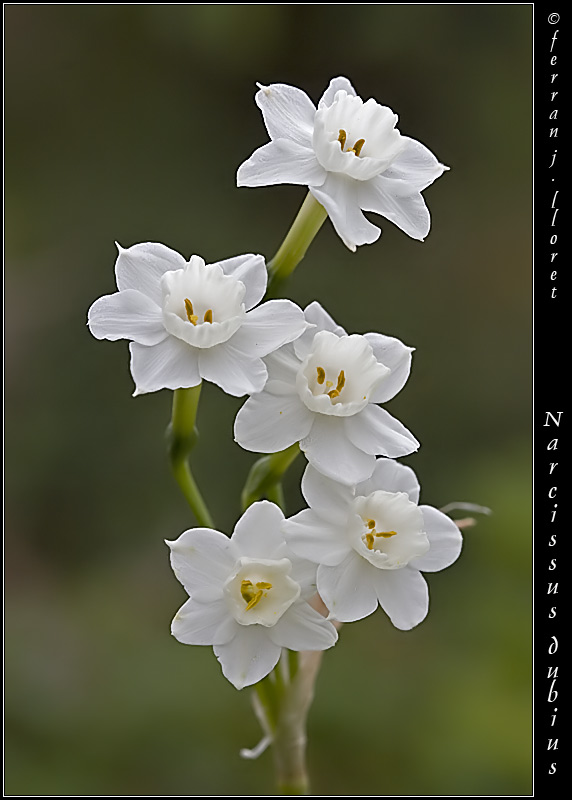 Narcissus sp
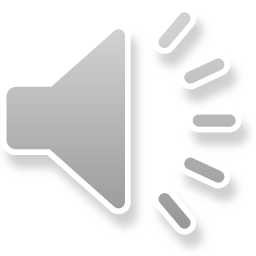 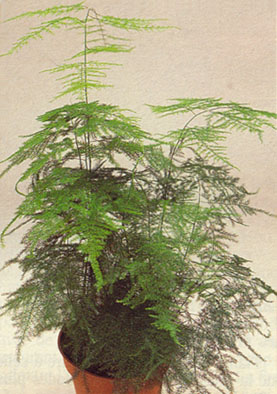 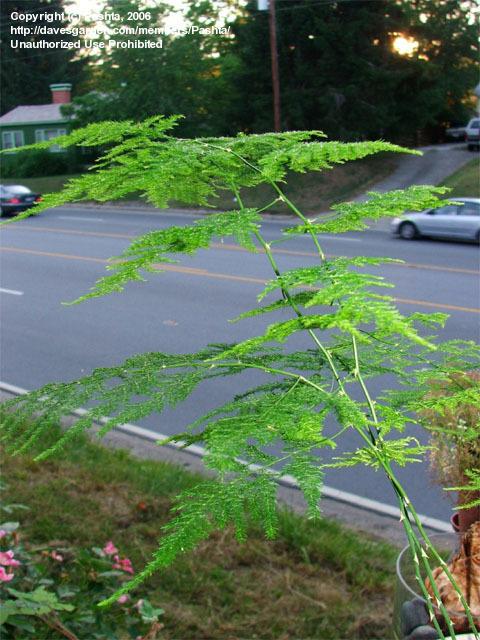 Asparagaceae : Asparagus plumosa
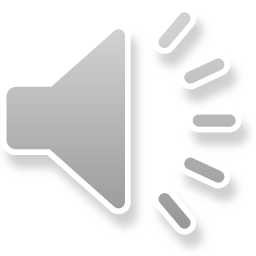 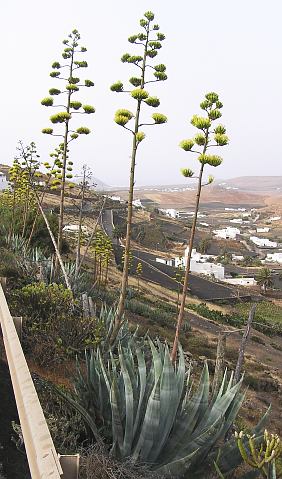 Agavaceae:
Agave americana
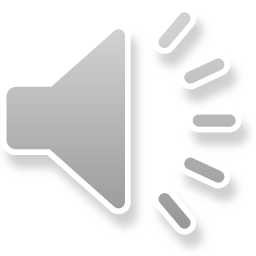 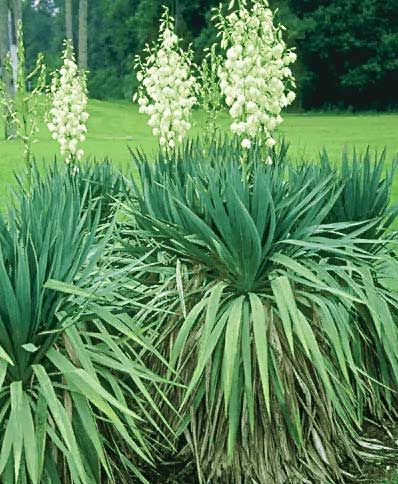 Yucca sp.
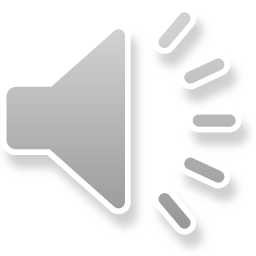 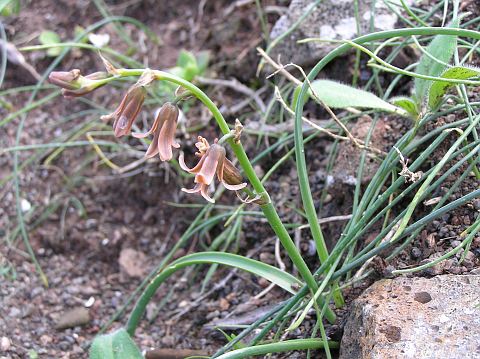 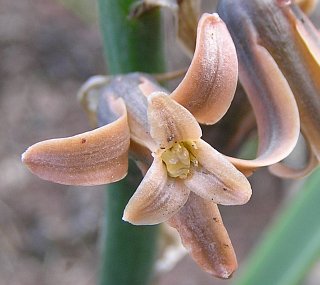 Hyacinthaceae: Dipcadi serotinum
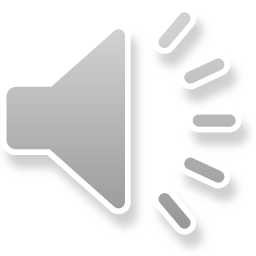 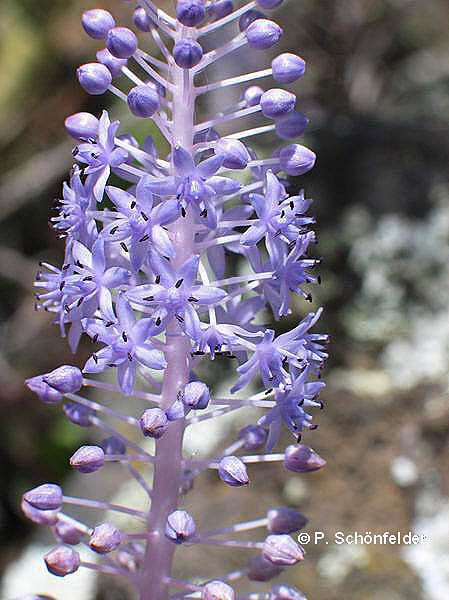 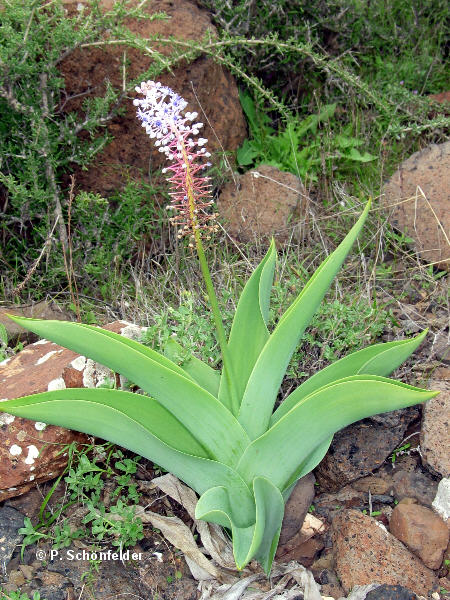 Scilla latifolia
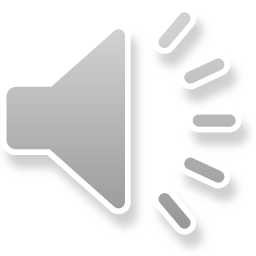 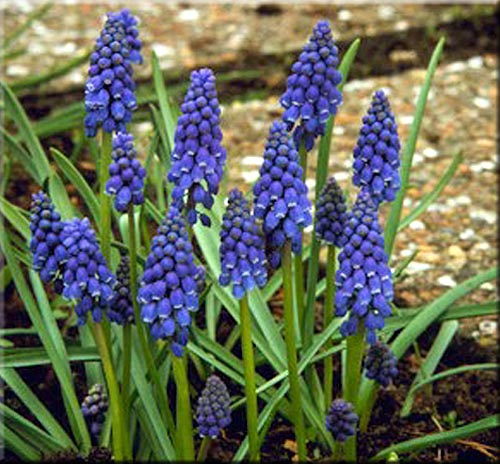 Muscari 
sp.
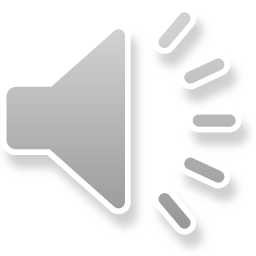 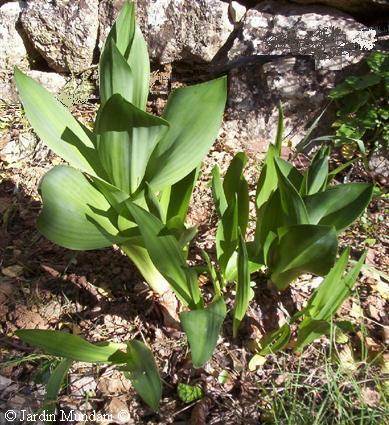 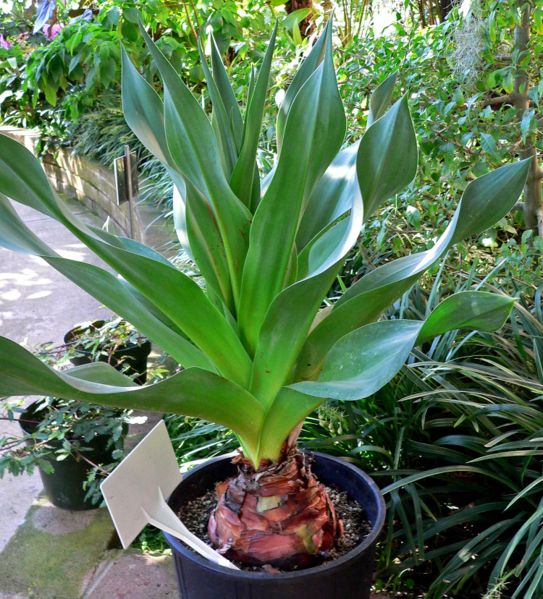 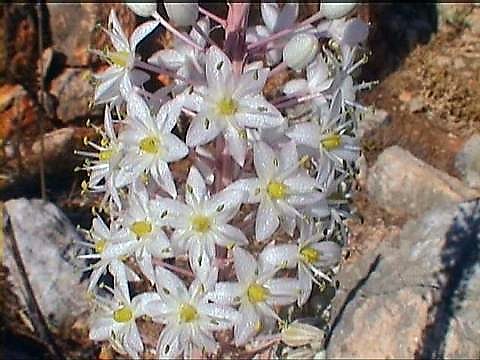 Urginea 
maritima
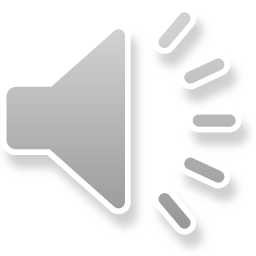 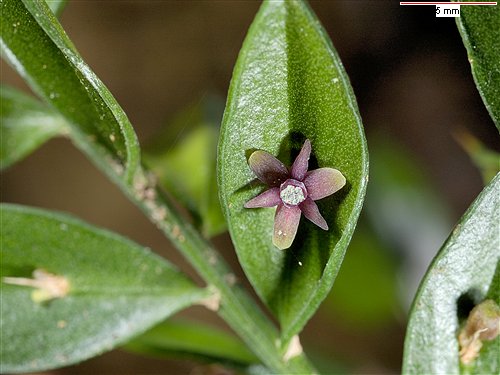 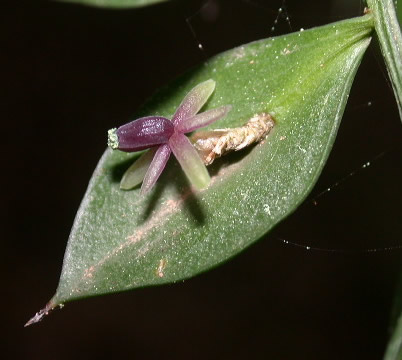 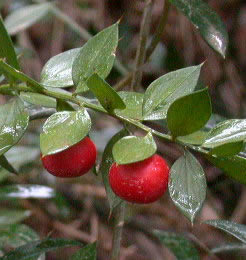 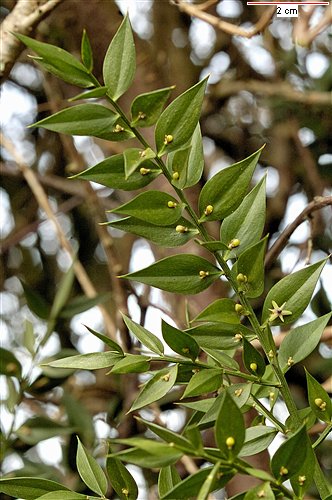 Cladode
Ruscaceae
Ruscus
 aculeatus
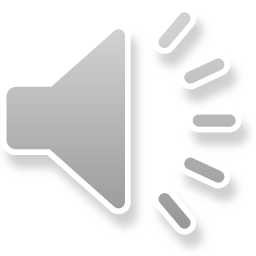 Asphodelus microcarpus
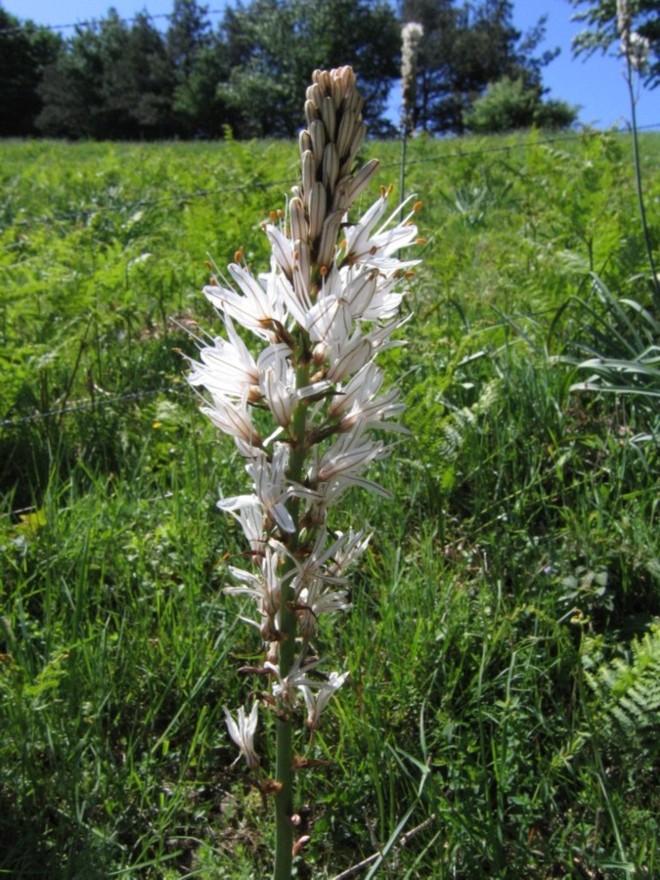 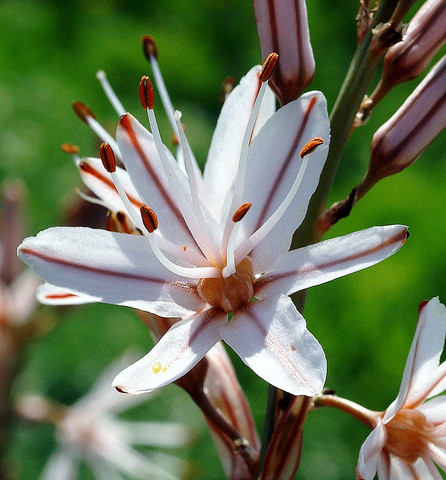 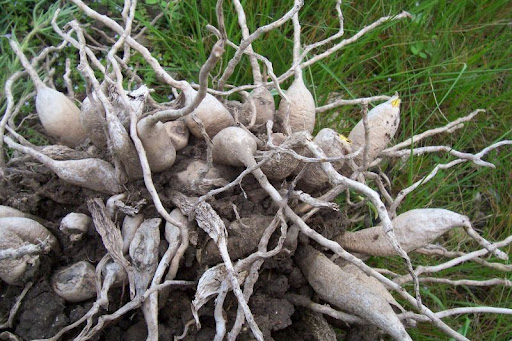 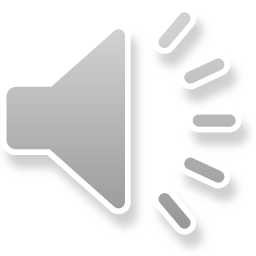 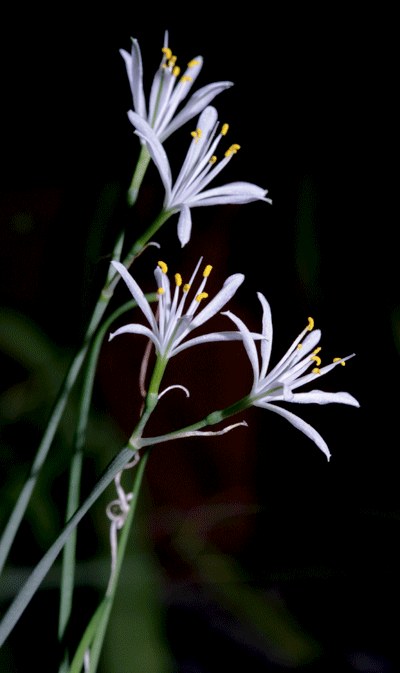 Le genre Hannonia
 monotypique 
 est endémique marocain

Hannonia hesperidum
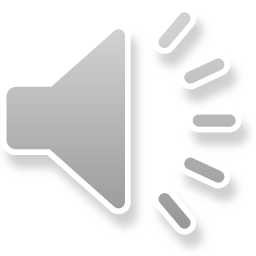 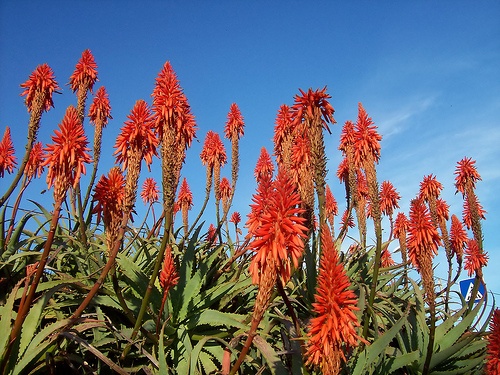 Aloe  arborescens
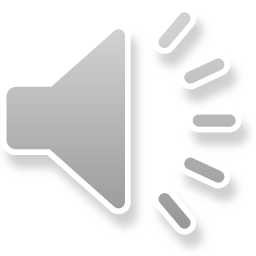 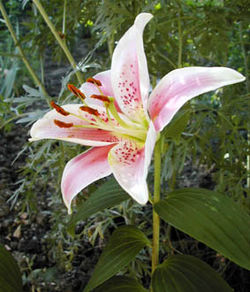 Lilium sp.
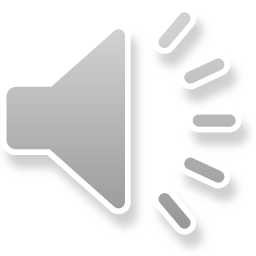 Tulipa
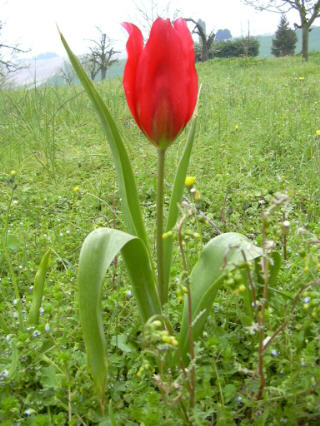 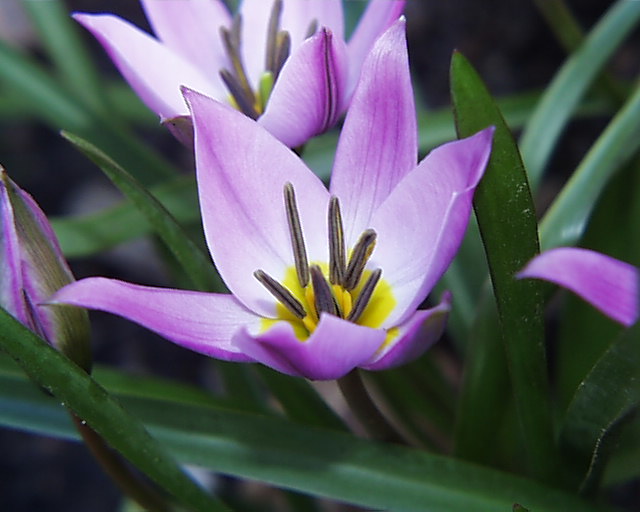 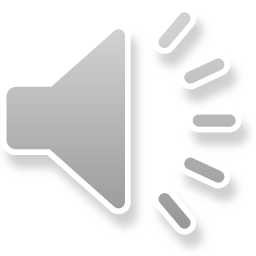 Colchicum autumnale
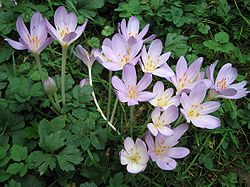 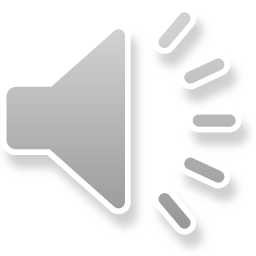 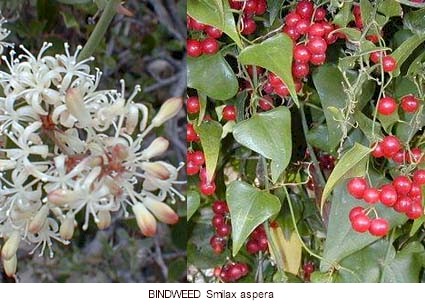 Smilax aspera
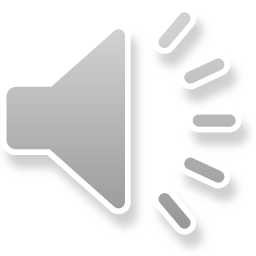 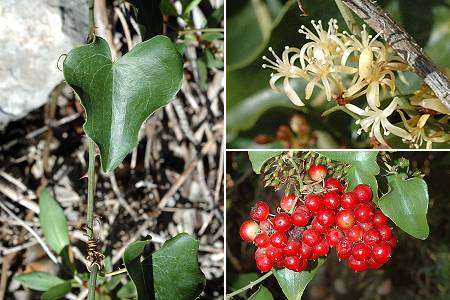 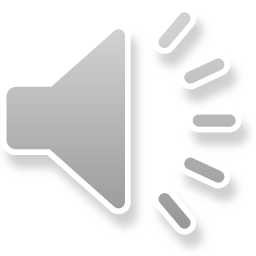 Les Liliacées sont des pl. à fl. surtout printanières. On les rencontre en plaines et en montagnes et sous des bioclimats variés. Certaines Liliacées montrent cependant une préférence écologique particulière exp. Scilla latifolia colonise les falaises maritimes depuis Safi jusqu’à Agadir ainsi que les basses montagnes de l’Anti-Atlas occidental. Alors que l’Asphodelus tenuifolius et As. refractus poussent sur les sables et les dunes des bioclimats semi-aride, aride et saharien. 

La fam. offre à l’homme de nombreuses plantes alimentaires et condimentaires exp. Asparagus (Asperge, « sekkoum »),  mais surtout les espèces cultivées du g. Allium (Oignon : Allium cepa ; Ail : A. sativum ; Echalotte : A. schoenoprasum ; Poireau : A. porrum). Certaines Liliacées sont médicinales, l’Ail reste la plante la plus recherchée  dans ce domaine à cause de certaines de ces propriétés : antiagregante des plaquettes sanguines, antimicrobienne, antifongique, vermifuge, hypoglycémiante, diurétique, stimulante thyroïdienne, hypotenseur, antiseptique pulmonaire et intestinal, … 

Les graines et les bulbes de Colchique (Colchicum) sont utilisés contre la goutte, la Colchicine est un alcaloïde mitoclasique connu est extrait des bulbes de Colchicum autumnale ; les bulbes d’Urginea contiennent des glucosides toxiques cardiotoniques et raticides. L’Agave, plante ornementale très connue, était cultivée pour ces fibres. 
les industries cosmétiques mettent en avant les traitements possibles de l’épiderme avec l’Aloe vera pour ses caractéristiques : de stimulation de la production de collagène, dans le traitement des brûlure,  accélère la cicatrisation, contribution au métabolisme, lutte contre le vieillissement.

De nombreuses Liliacées sont ornementales : Narcissus, Scilla, Muscari, Ruscus, Asparagus, etc.
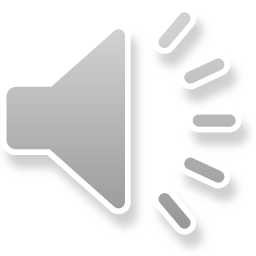